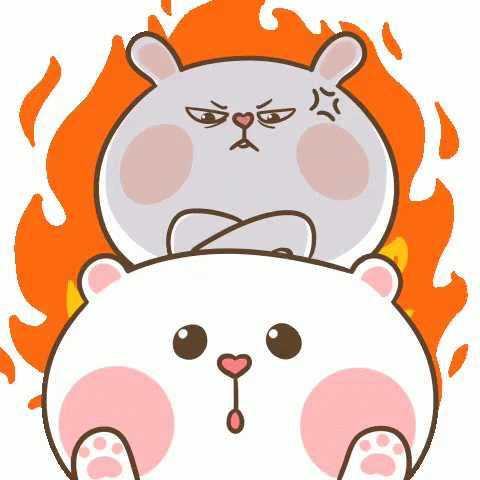 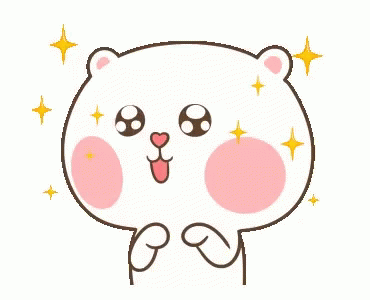 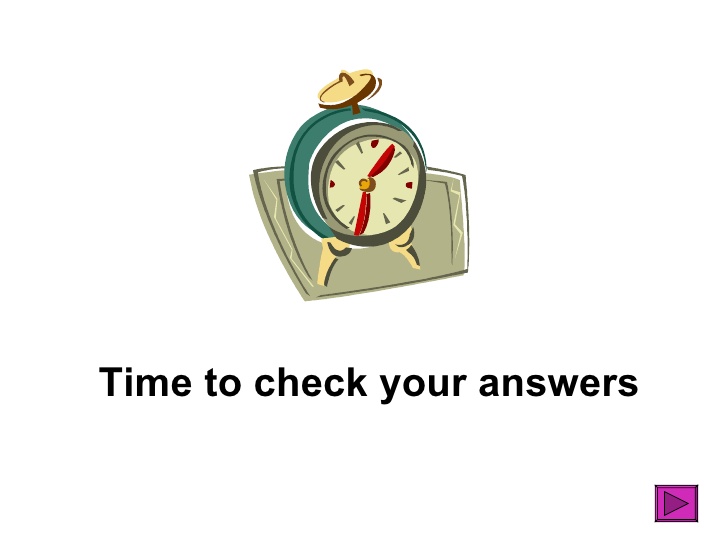 anger
delight
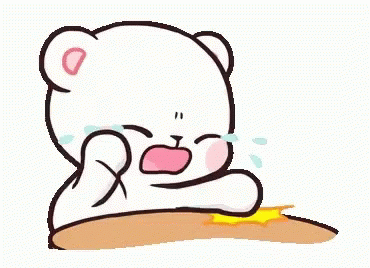 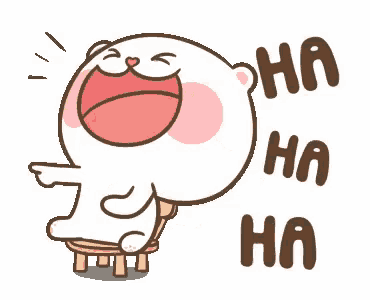 sorrow
happiness
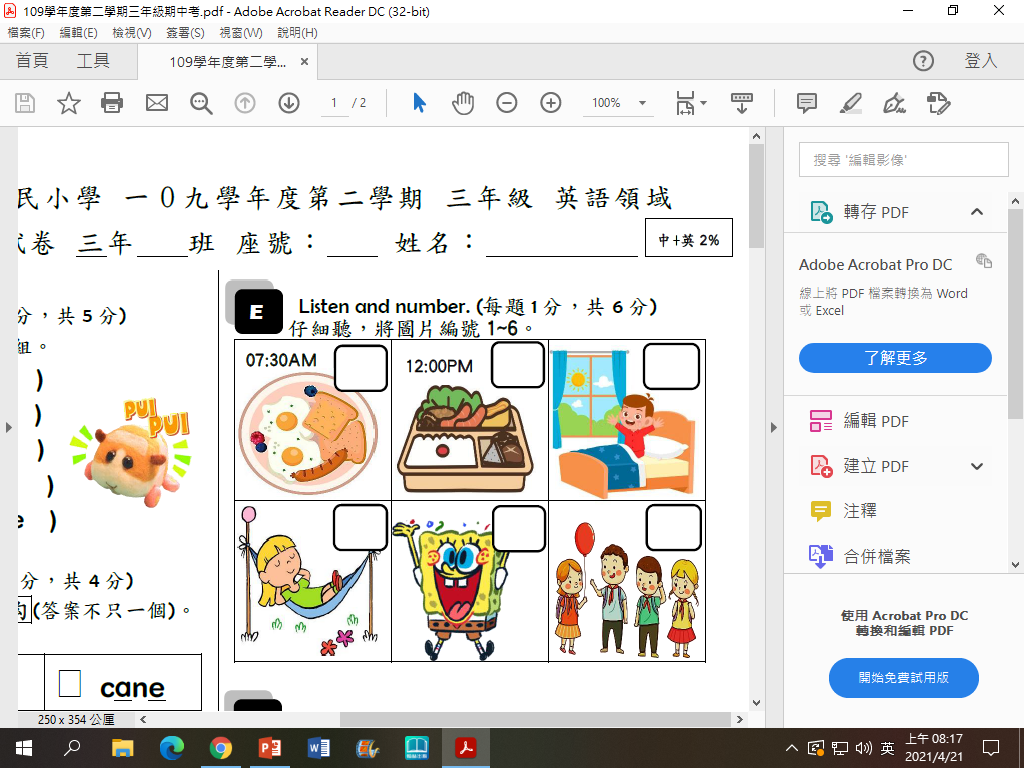 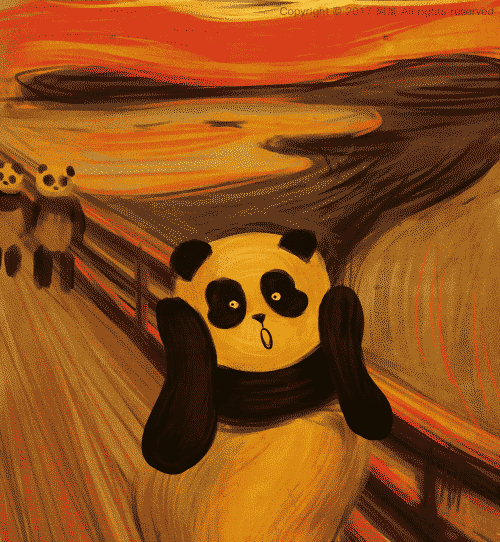 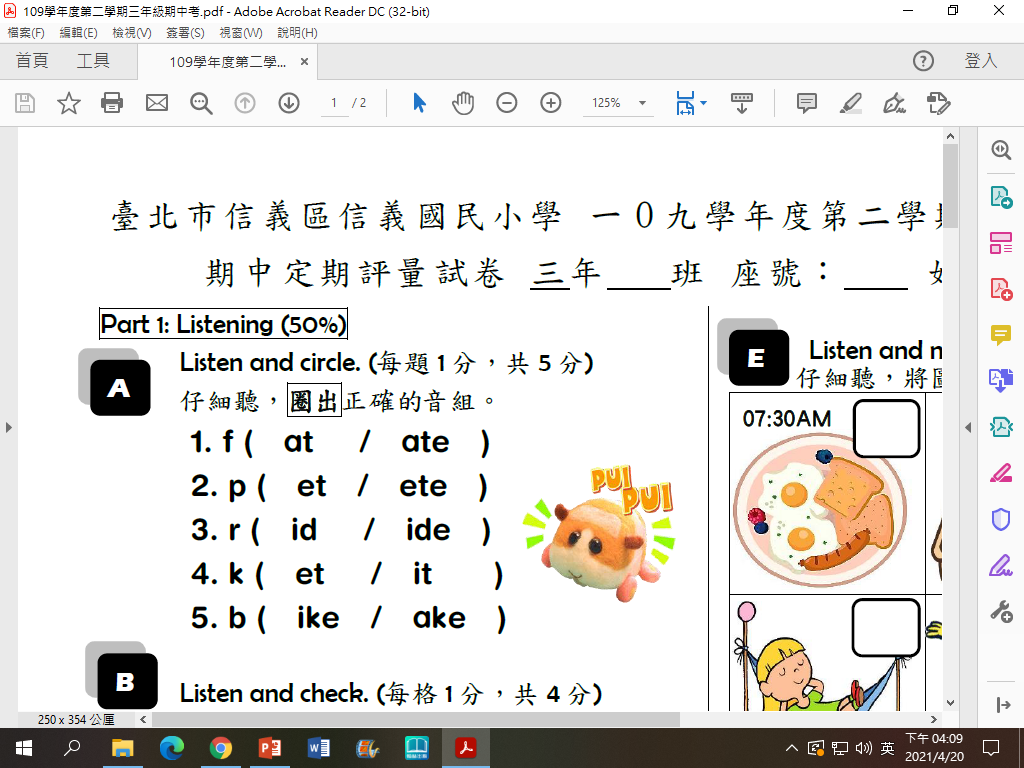 Chaplin likes to wear a “hat”. He used the “pine” to make his “cane”. He had no “time” to fly a “kite”.
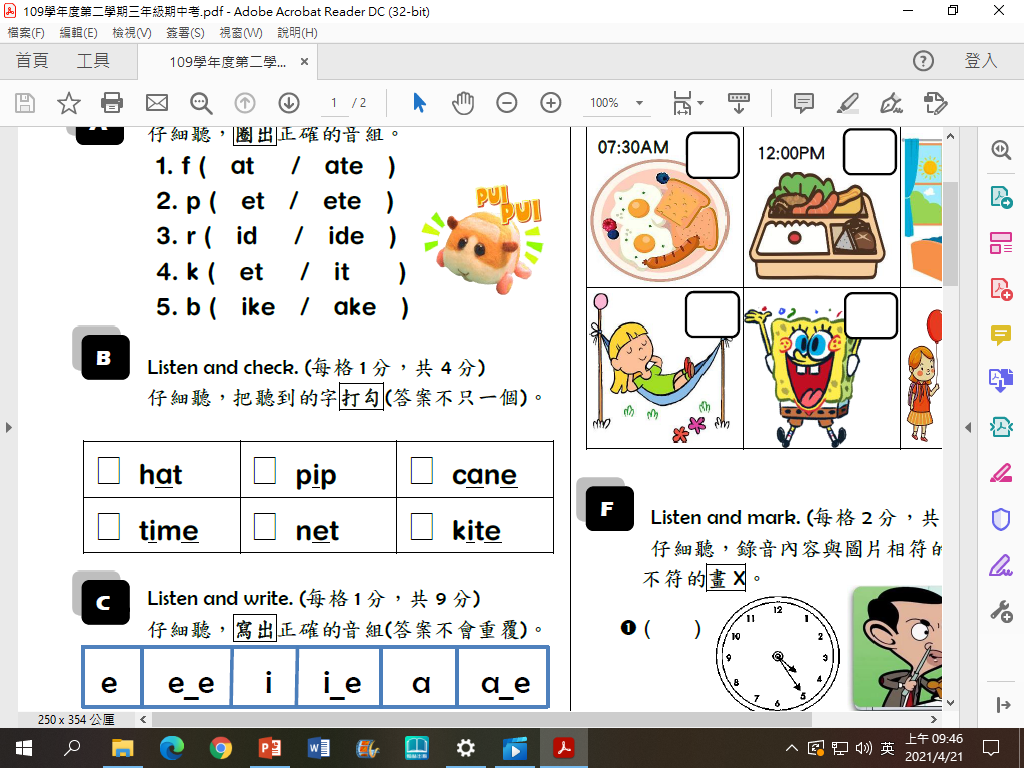 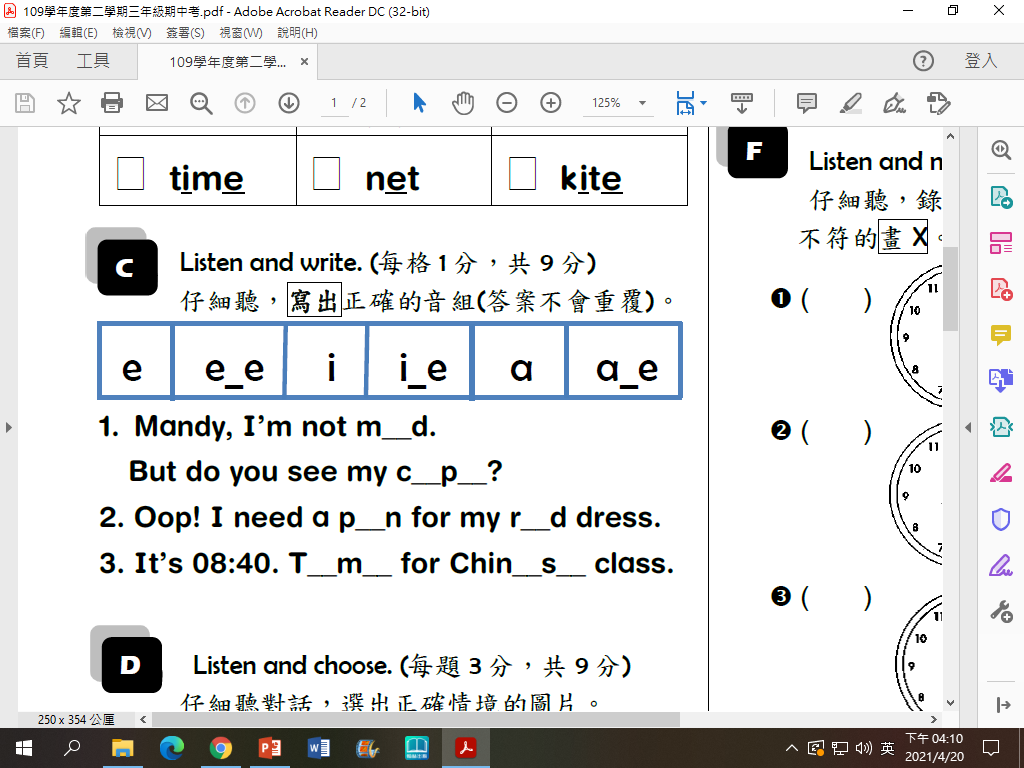 a
a  e
e
i
e  e
i   e
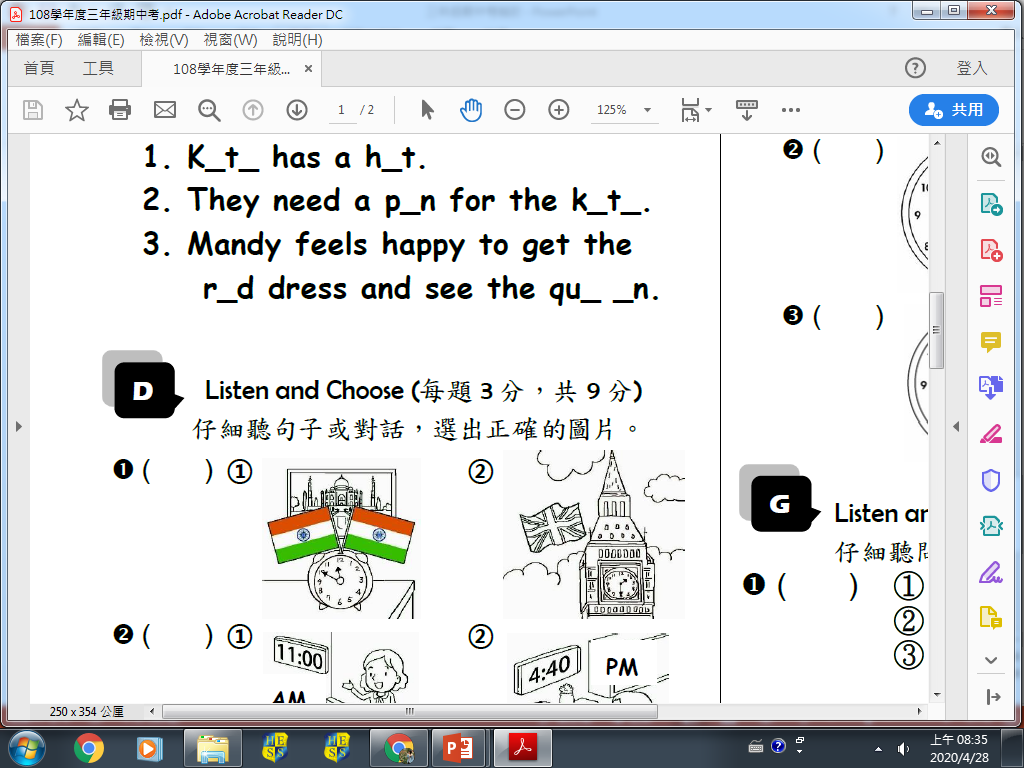 2
What time is it? Summer time! It’s on vacation.
Look! It’s Big Ben. We’re in London now.
It’s one thirty. Time to travel.
No! It’s time to eat. We need some fish & chips.
1
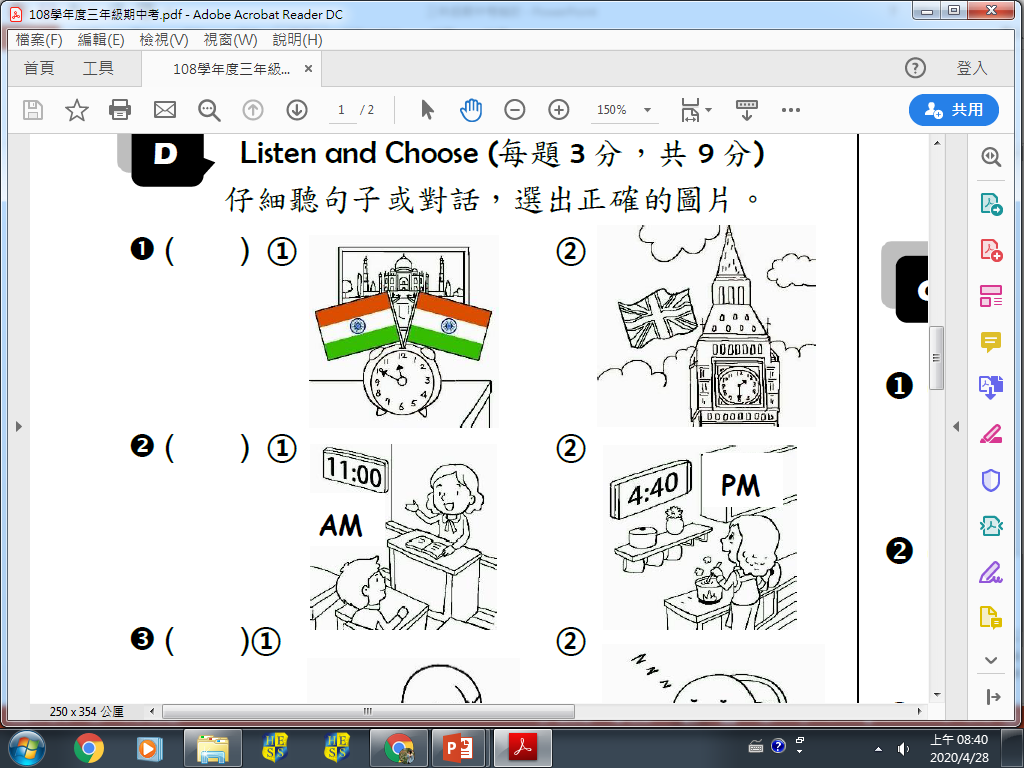 123 Eyes on me. 12 Eyes on you.
It’s eleven o’clock. Time for English class. Who can tell me why did the girl sit on the clock?
Teacher mememememe! Because she felt bored. 
You’re wrong! She wanted to be “ON TIME”.
2
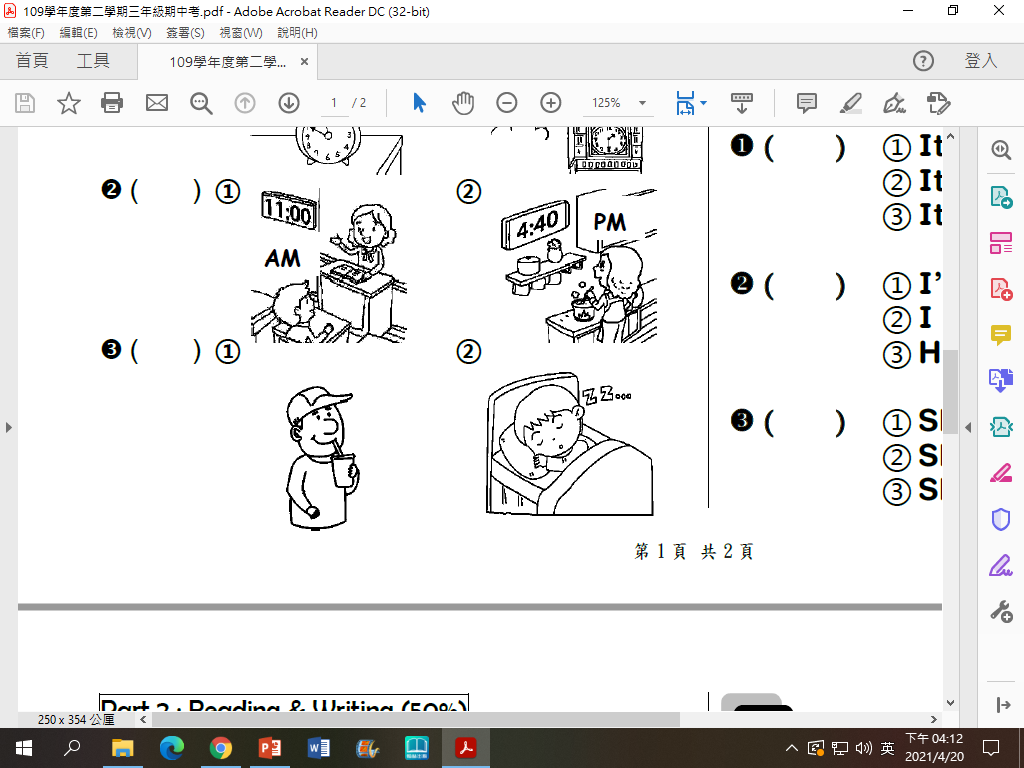 I played Switch all night. (yawn) I’m really tired.
Go to sleep. Go to sleep. Lalalalalalala.
 Waiiit! Where’s your homework?
(snoring)
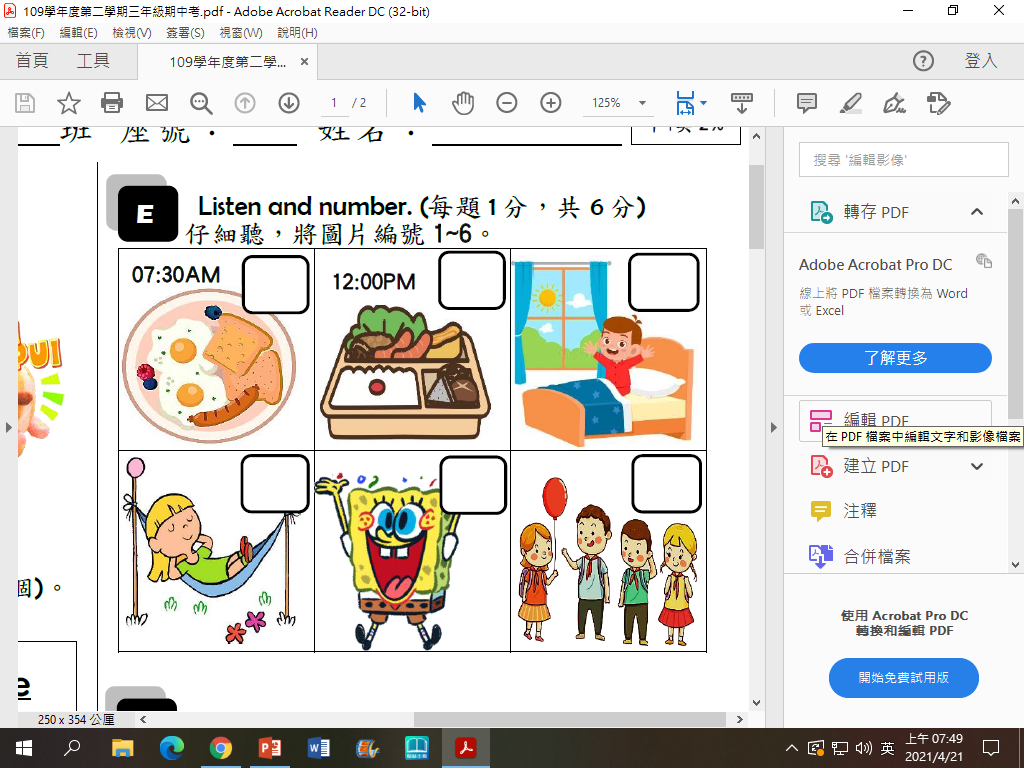 4
2
6
It’s twelve o’clock. 
Time for lunch.
It’s 07:30 AM.
Time for breakfast.
Rise and shine.
3
1
5
Hooray!
Come and join us.
Take a rest.
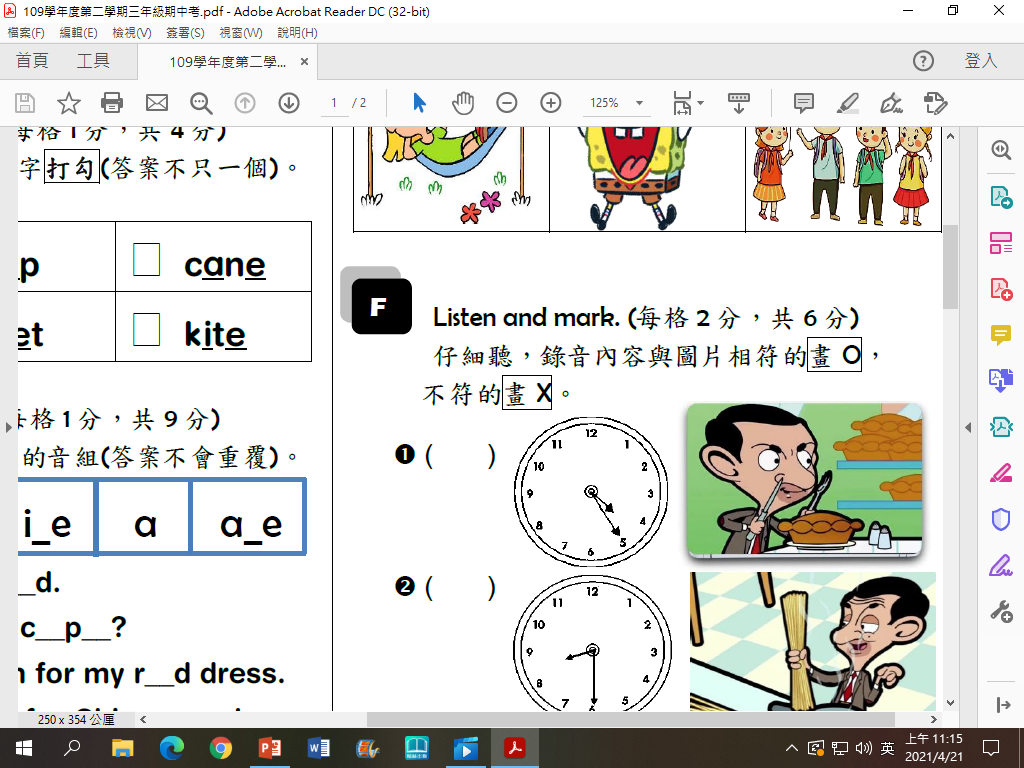 X
It’s four twenty-five. 
Mr. Bean is singing a song.
O
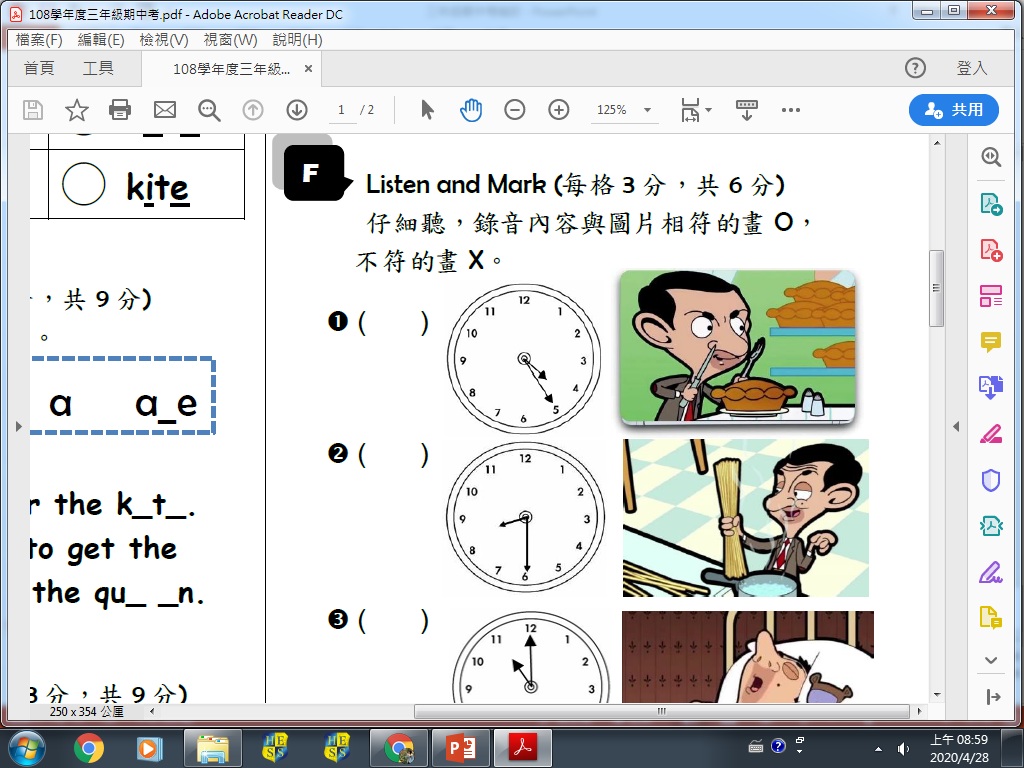 It’s eight thirty. 
Mr. Bean is cooking noodles.
X
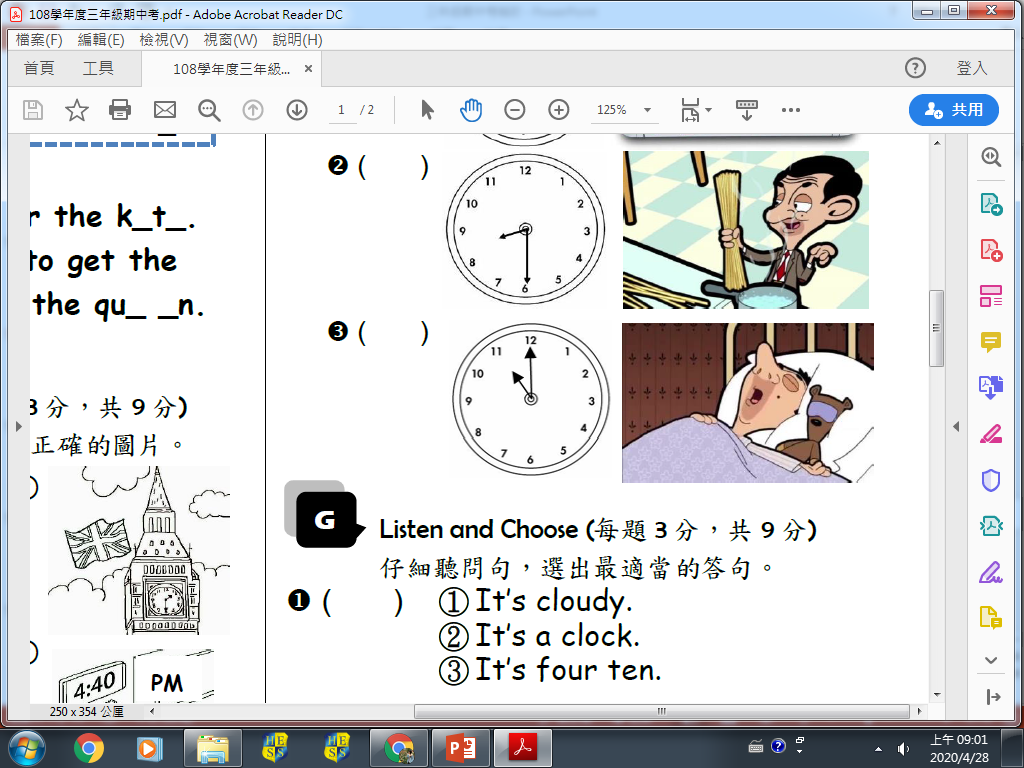 It’s twelve o’clock. 
Mr. Bean is taking a shower.
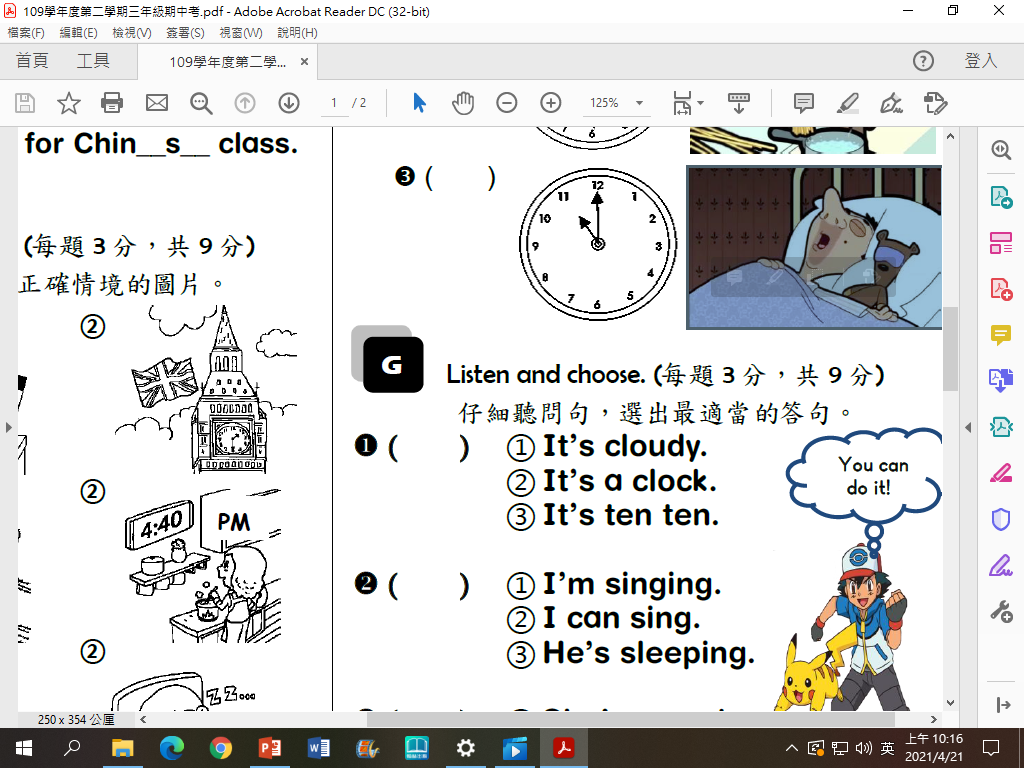 3
Hey, Stanley. How’s the weather? It’s cloudy.
What’s that? It’s a clock.
What time is it?
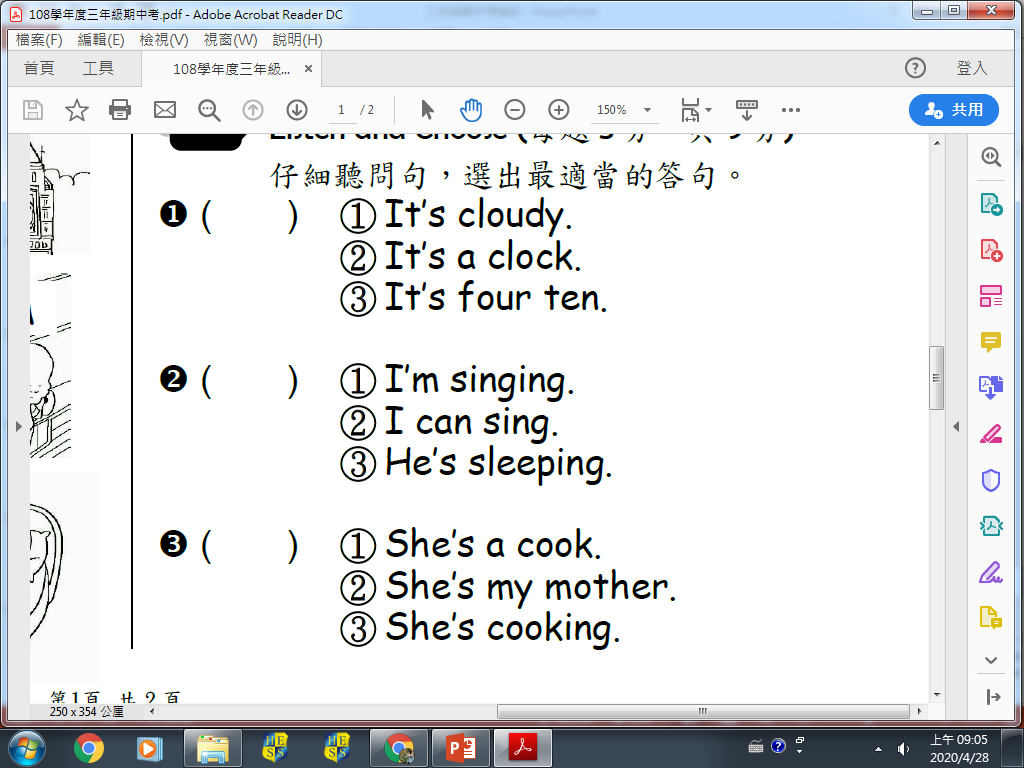 1
Just stay home. Just stay home. 
All your plans are now no more.
Oh boy! What are you doing?
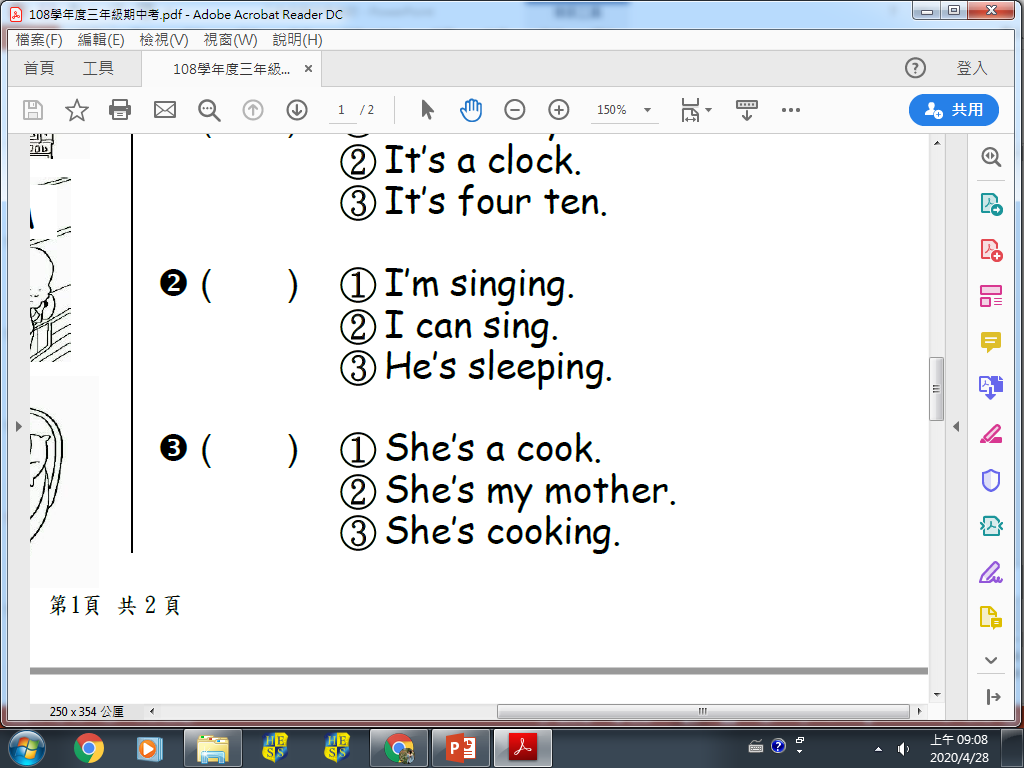 3
(sniffing) Hmm…smells nice. 
I’m so hungry.
Me, too. What’s for dinner?
Where’s Mom?
Just a second, honey. (chopping)
What’s my mom doing?
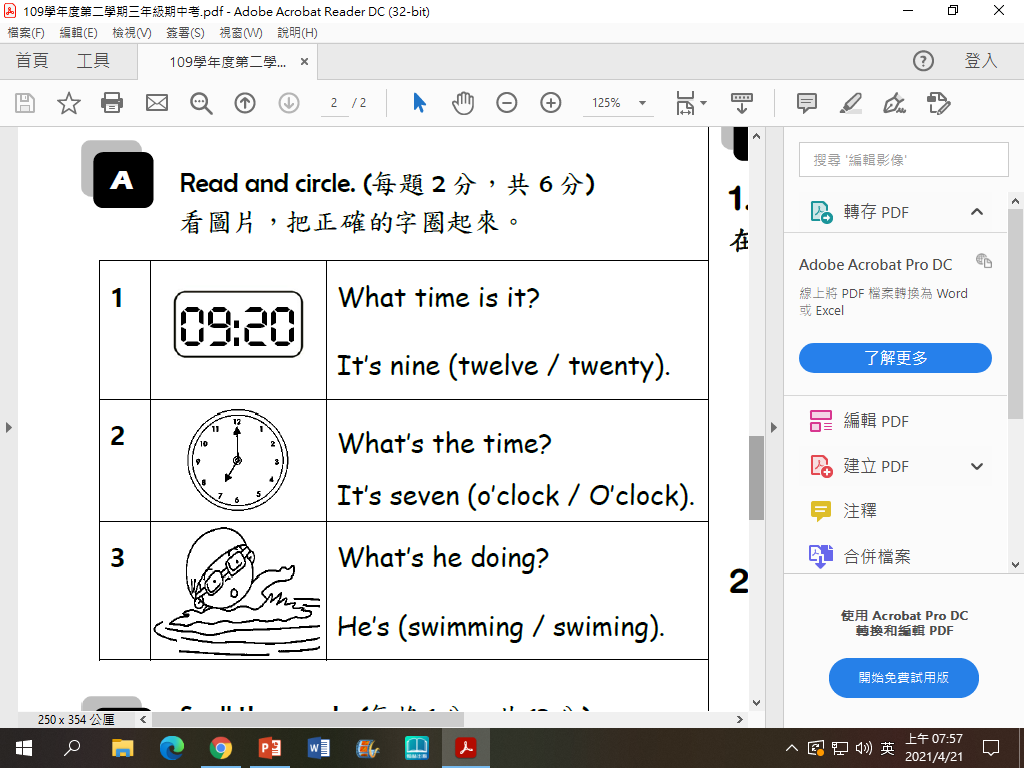 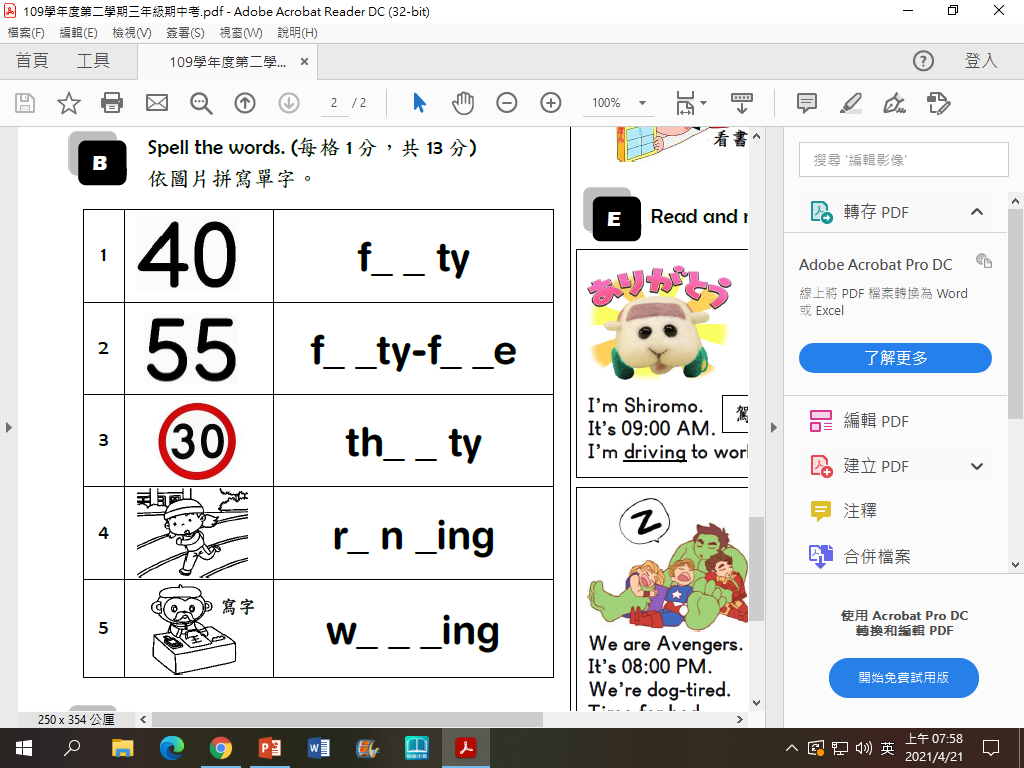 or
if
iv
ir
u n
rit
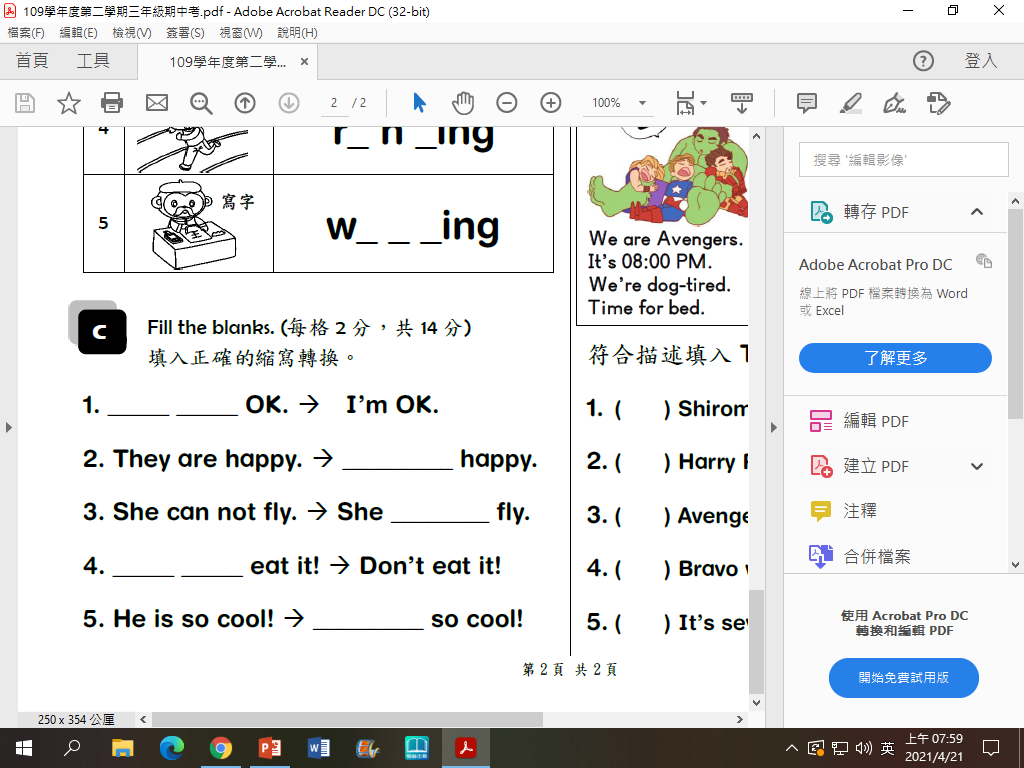 I  am
They’re
can’t
Do not
He’s
字母要寫在正確的格線上
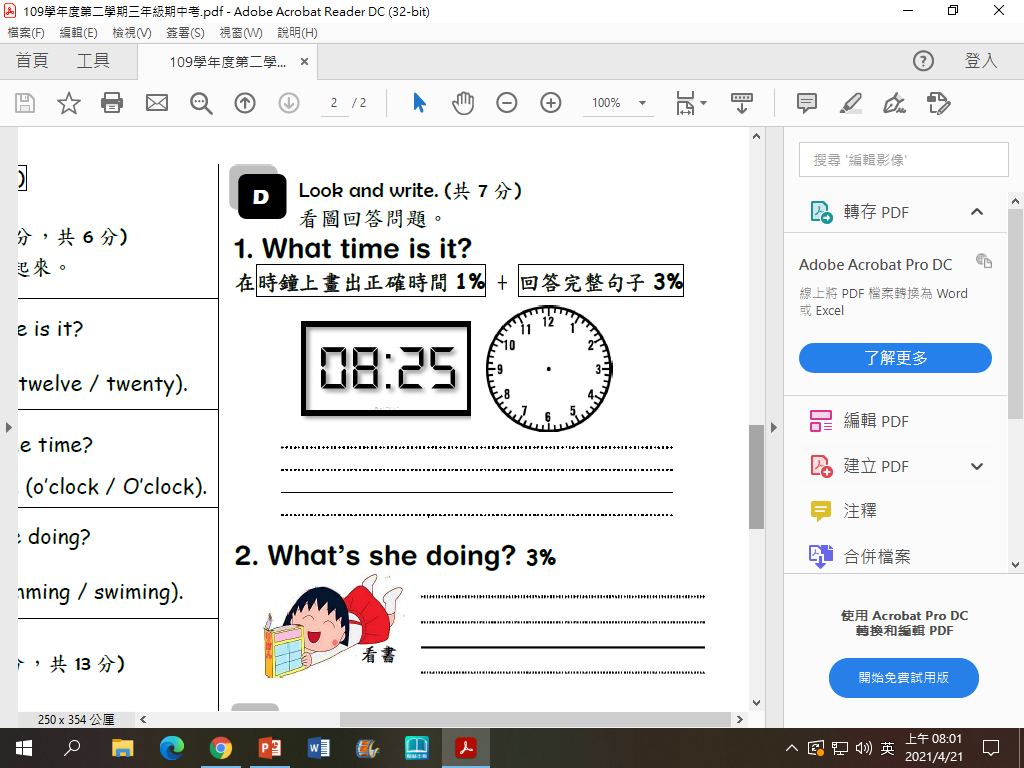 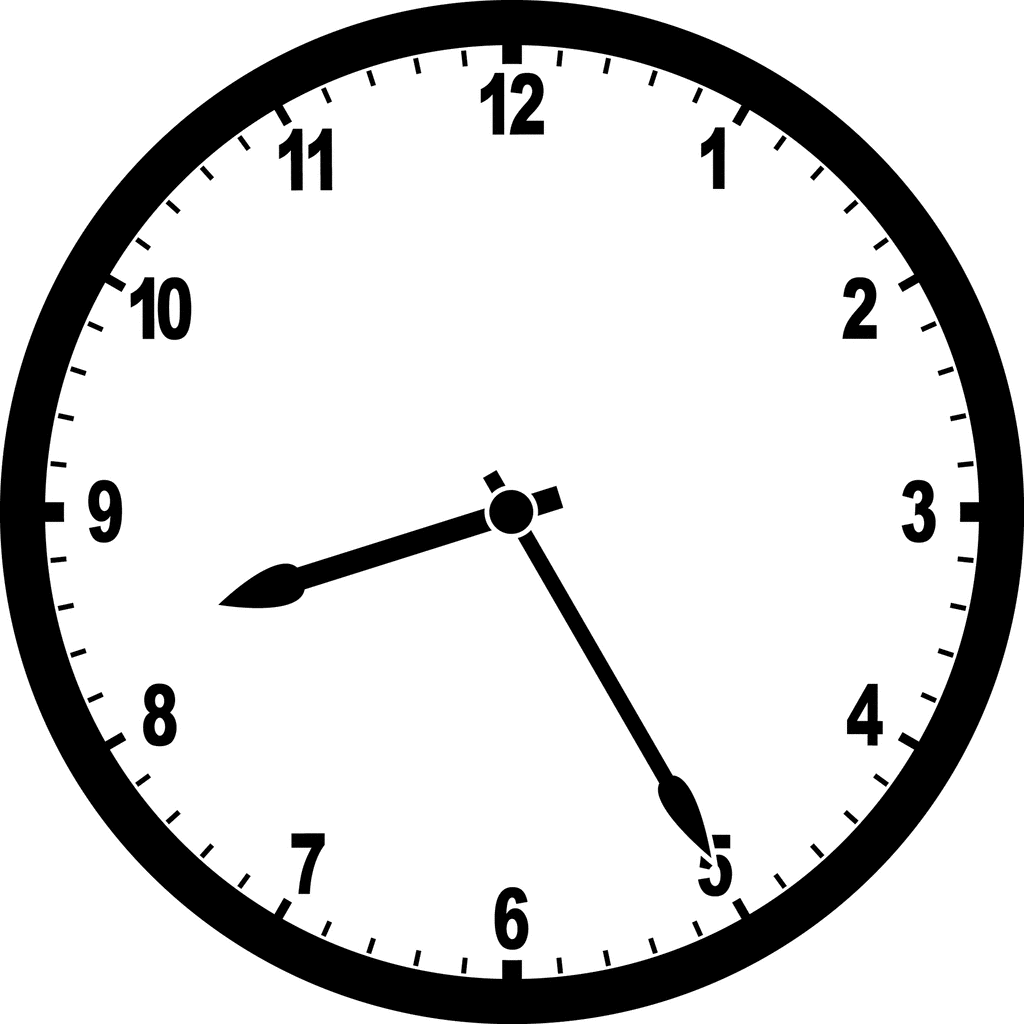 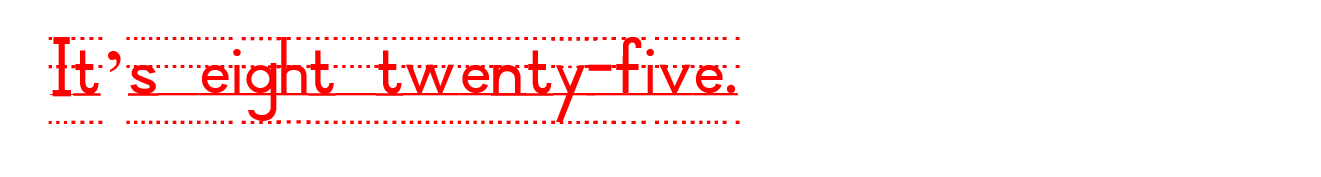 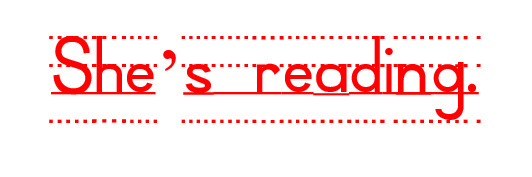 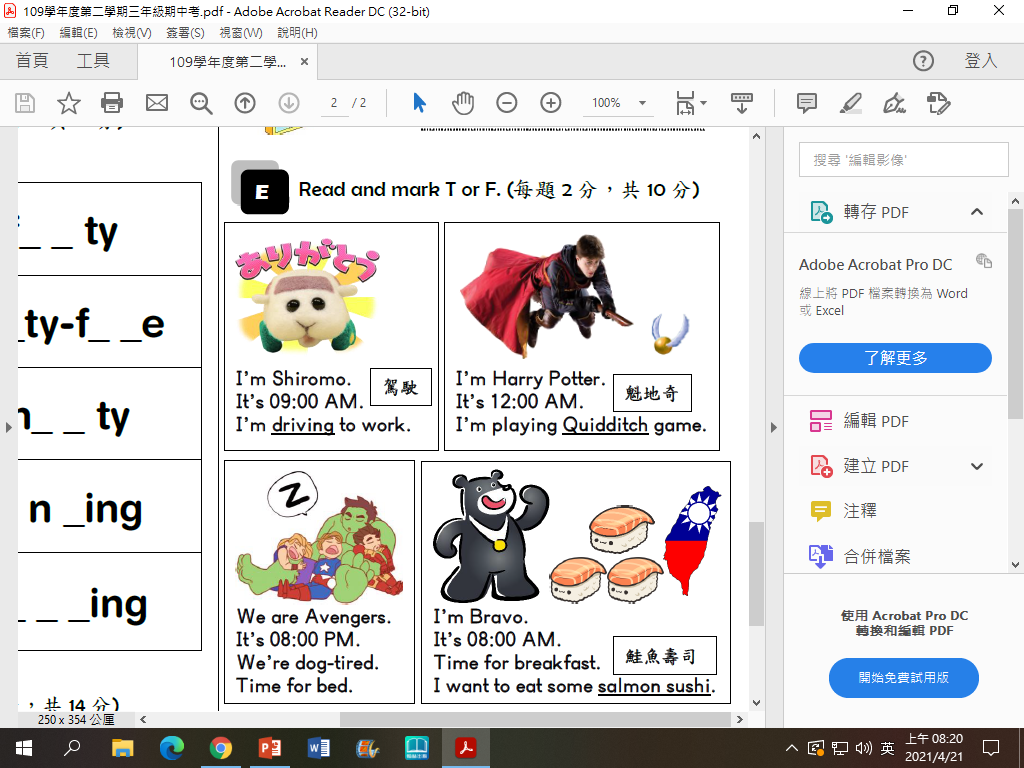 閱讀測驗小技巧:
先瀏覽過題目一遍
圈出關鍵字
再細看文章找答案
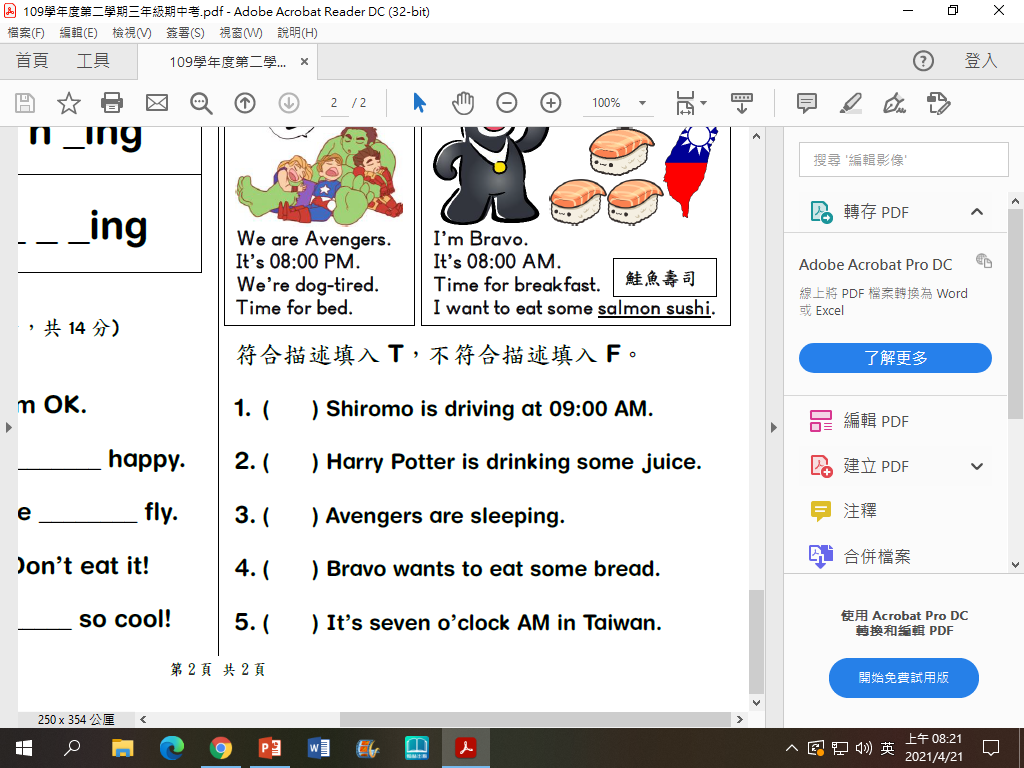 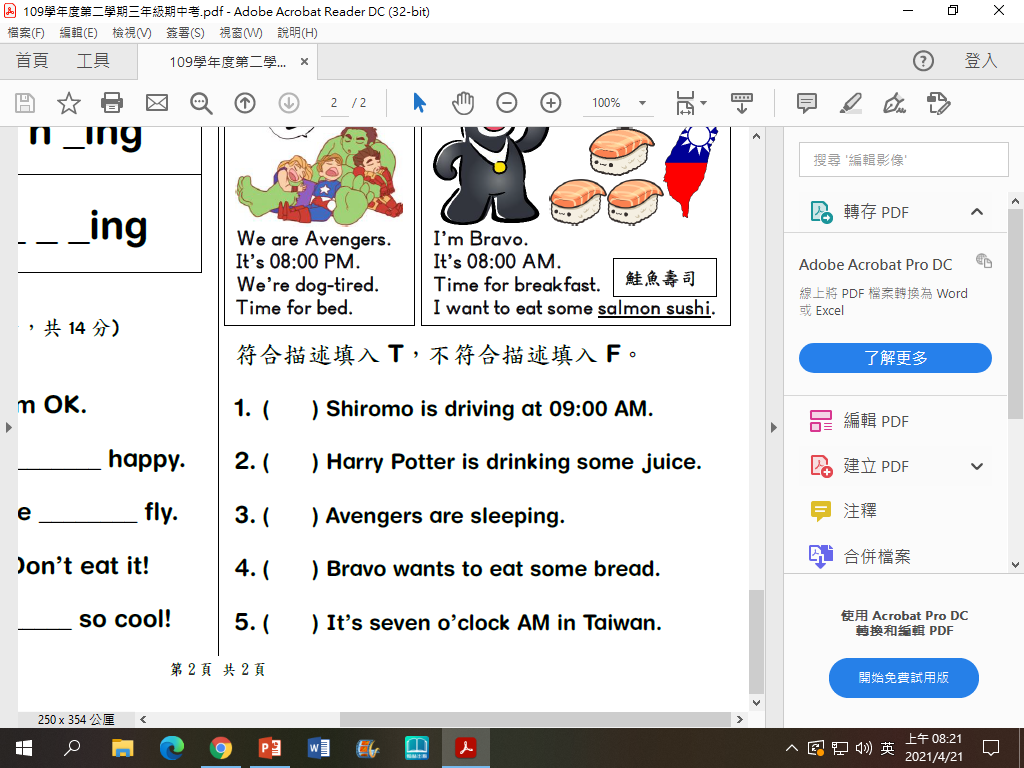 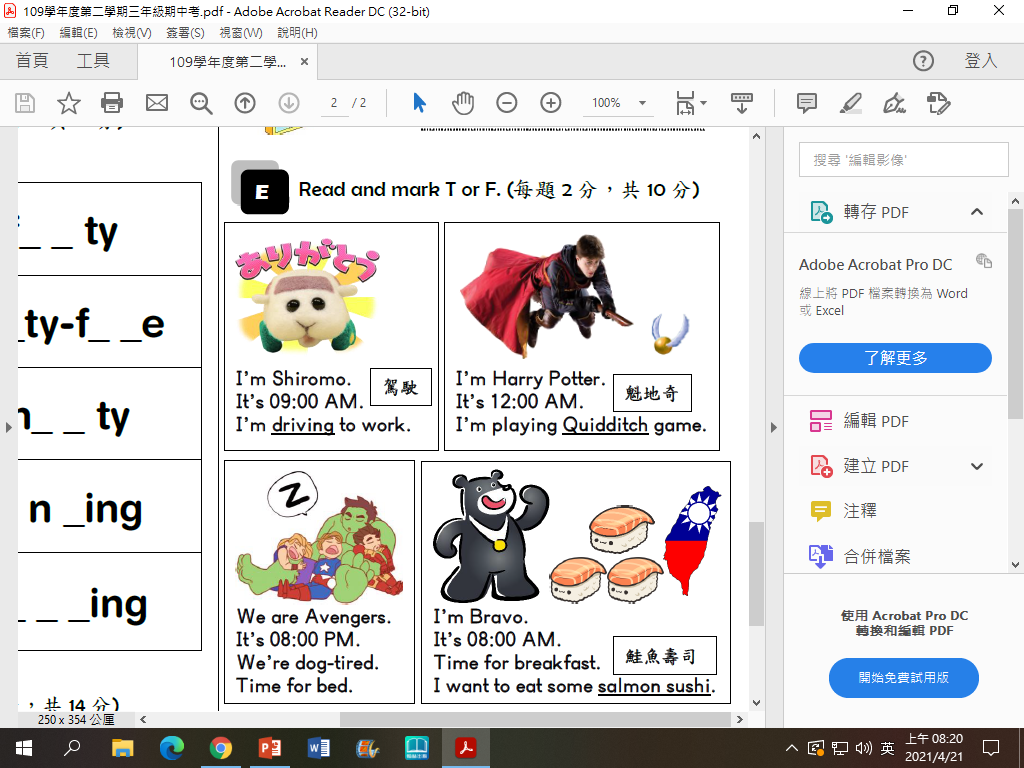 T
F
playing Quidditch
T
F
salmon sushi
F
08:00
Making corrections is very important!
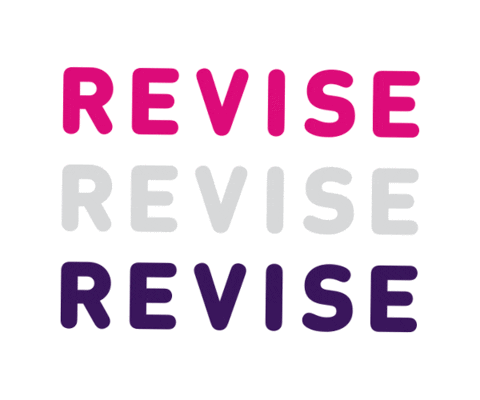 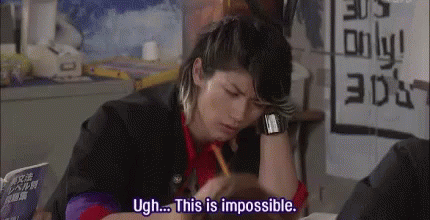 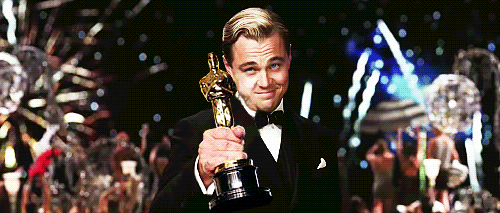 100: 5 stamps
95~99: 4 stamps
90~94: 3 stamps
85~89: 2 stamps
80~84: 1 stamps
Wonderful
Very good